PUNTO ESCO
MCP ES 
20 de agosto 2020
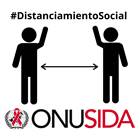 COORDINACIÓN
Se envió correo de solicitud de reunión a la Ing. Olivares el 10 de agosto de 2020. NO SE OBTUVO RESPUESTA
From: MARTINEZ DE MIRANDA, Celina Sent: Monday, August 10, 2020 10:31 AMTo: 'Verónica Olivares' <volivares@esco.gob.sv>Subject: RE: Nota de presentación de ESCO-El Salvador Cooperación

Estimada Ing. Verónica Olivares

Buenos días, deseo que tenga un buen inicio de semana. Atentamente solicito poder tener una llamada con ud para hacer algunas consultas relacionadas con  proyectos del Fondo Mundial para VIH, Tuberculosis y Malaria actualmente en ejecución pero que estamos por elaborar la solicitud de las nuevas subvenciones para marzo 2021.
El MCP-ES es el mecanismo coordinador de estas subvenciones en el país, y es un ente rector integrado por 28 sectores dentro de los cuales tenemos sociedad civil, gobierno, agencias de Cooperación Internacional, personas afectadas por las tres enfermedades, etc, en mi caso como ONUSIDA coordino la elaboración de estas notas conceptuales dentro del Mecanismo  Coordinador de País MCP-ES.
Agradezco su disposición para atendernos
Saludos

Dra. Celina Miranda |Directora| ONUSIDA| El Salvador| Edificio Naciones Unidas Blvd. Orden de Malta Sur, No. 2-B Santa Elena, Antiguo Cuscatlan La Libertad |Tel: +503 2209 3591 |mirandaCe@unaids.org|www.onusida-latina.org
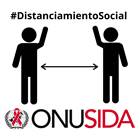 COORDINACIÓN
Se llamó a la Oficina,donde notificaron que habian cambiado las personas siendo hoy la nueva directora: Lic. Karla Palma y asistente Sra.Gloria Judith Melendez

Se estableció comunicaciòn con la Sra. Melendez, quien solicitó un nuevo envío de solicitud y a la Fecha estamos a la espera de la confirmación de la reunion virtual.